بسم الله الرحمن الرحيم
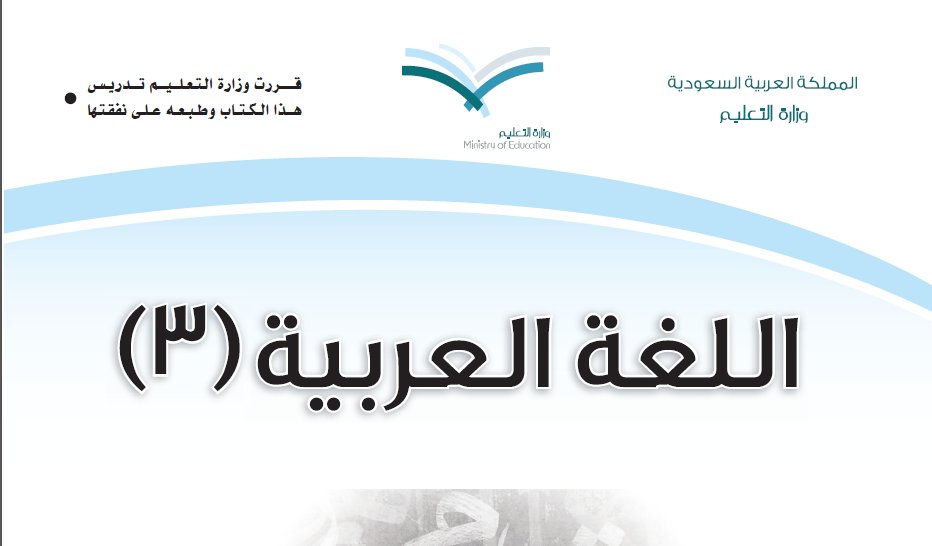 الوحدة الأولى
التوابع والأساليب النحوية
الدرس الرابع
الأنشطة التمهيدية
ص: 14
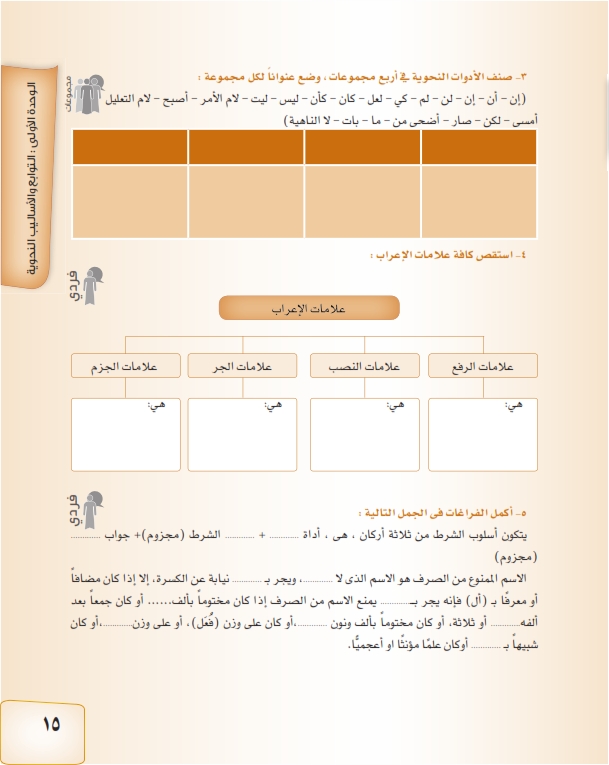 أسلوب التوكيد
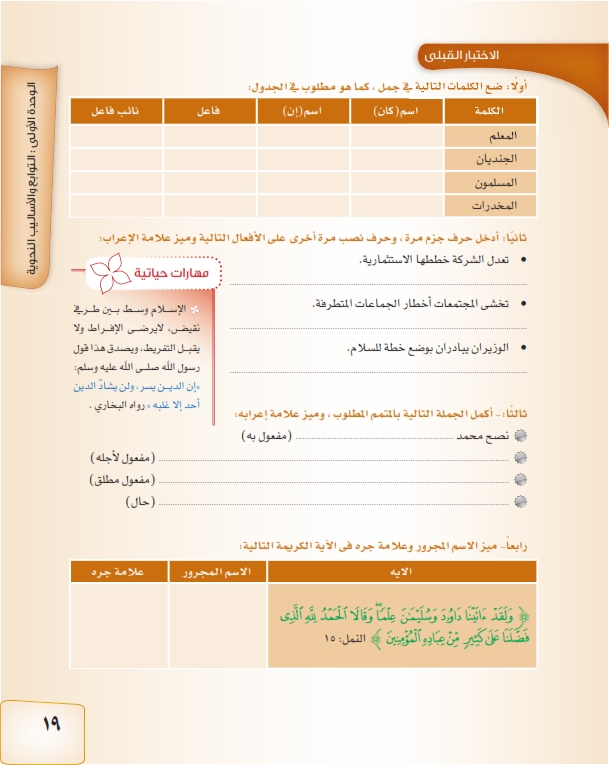